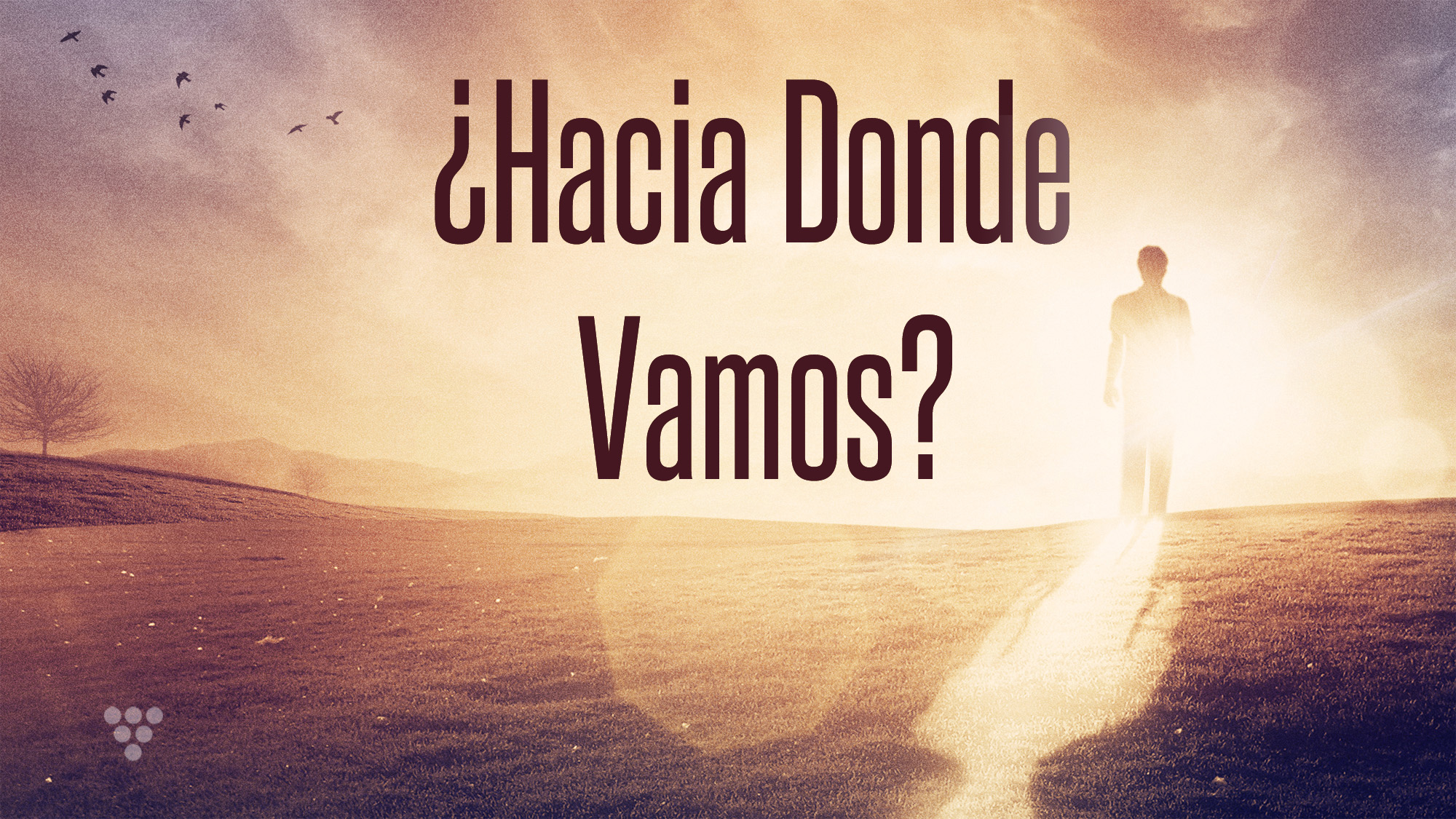 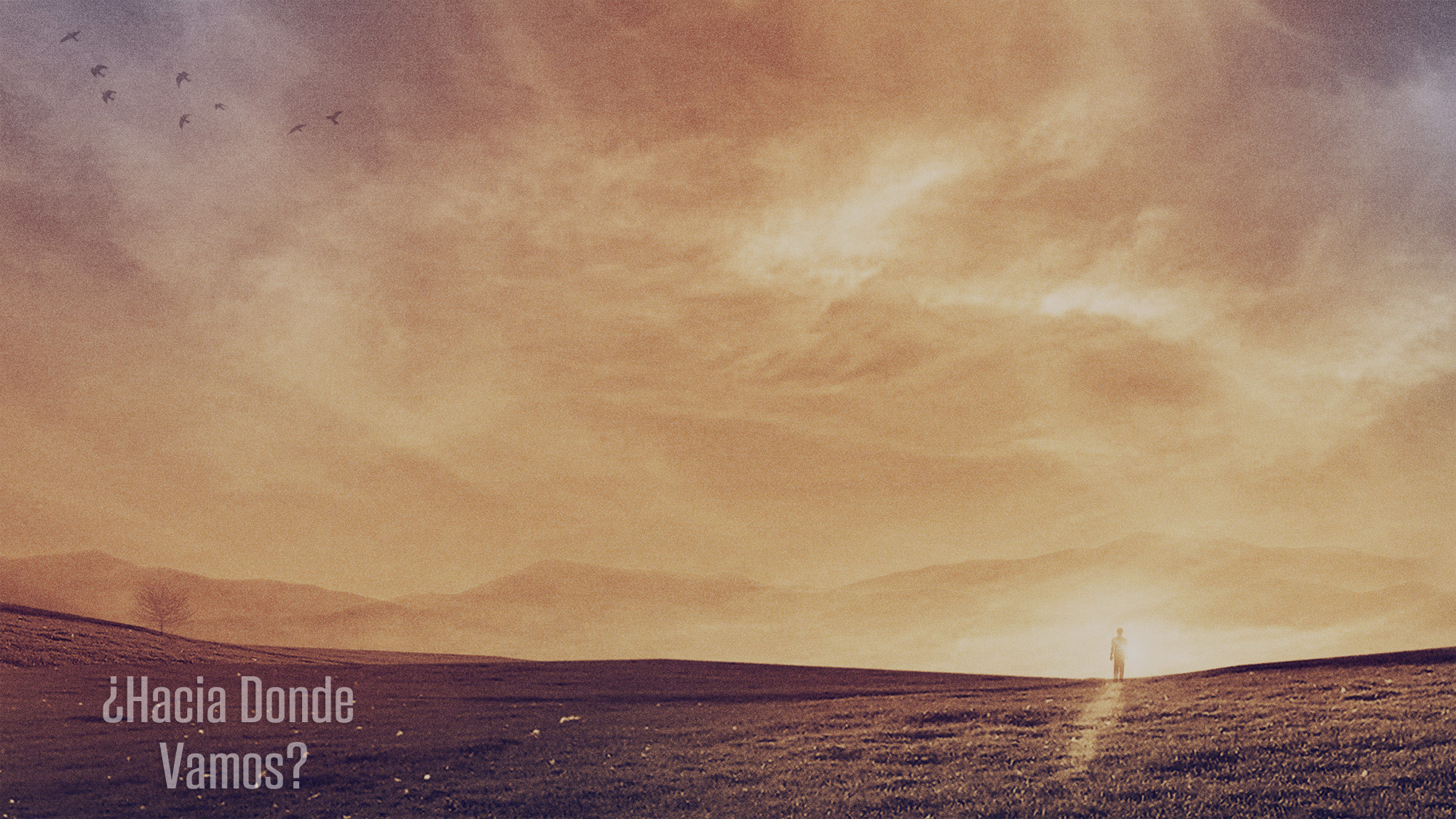 Nuestro Nombre: Comunidad Viña
Isaías 27:2-3 (Reina-Valera 1995)
Aquel día cantadle a la viña del vino rojo.  3 Yo, Jehová, la guardo; a cada momento la regaré; la guardaré de noche y de día para que nadie la dañe.
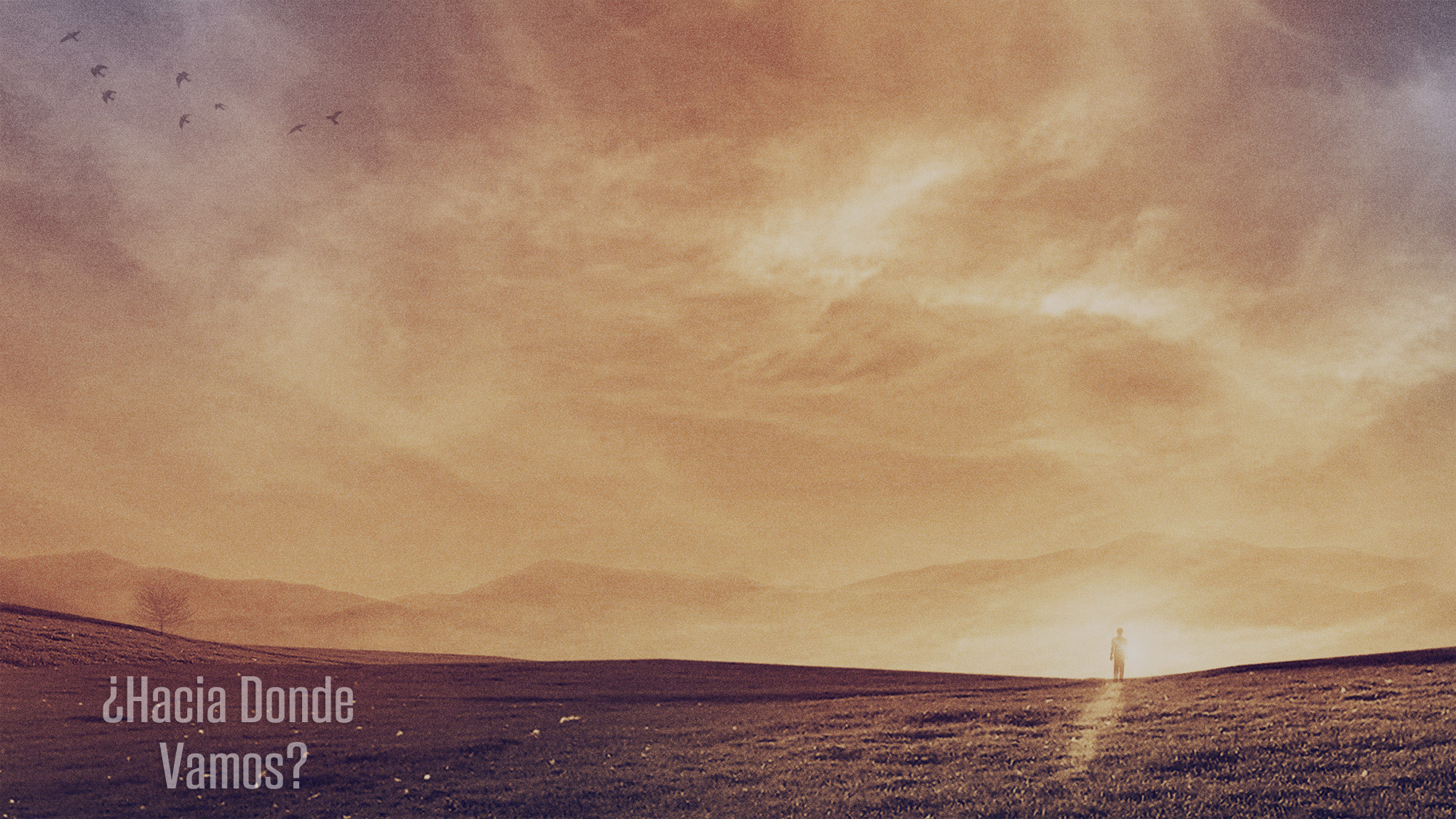 1. 	Tenemos que guardar 		nuestros valores
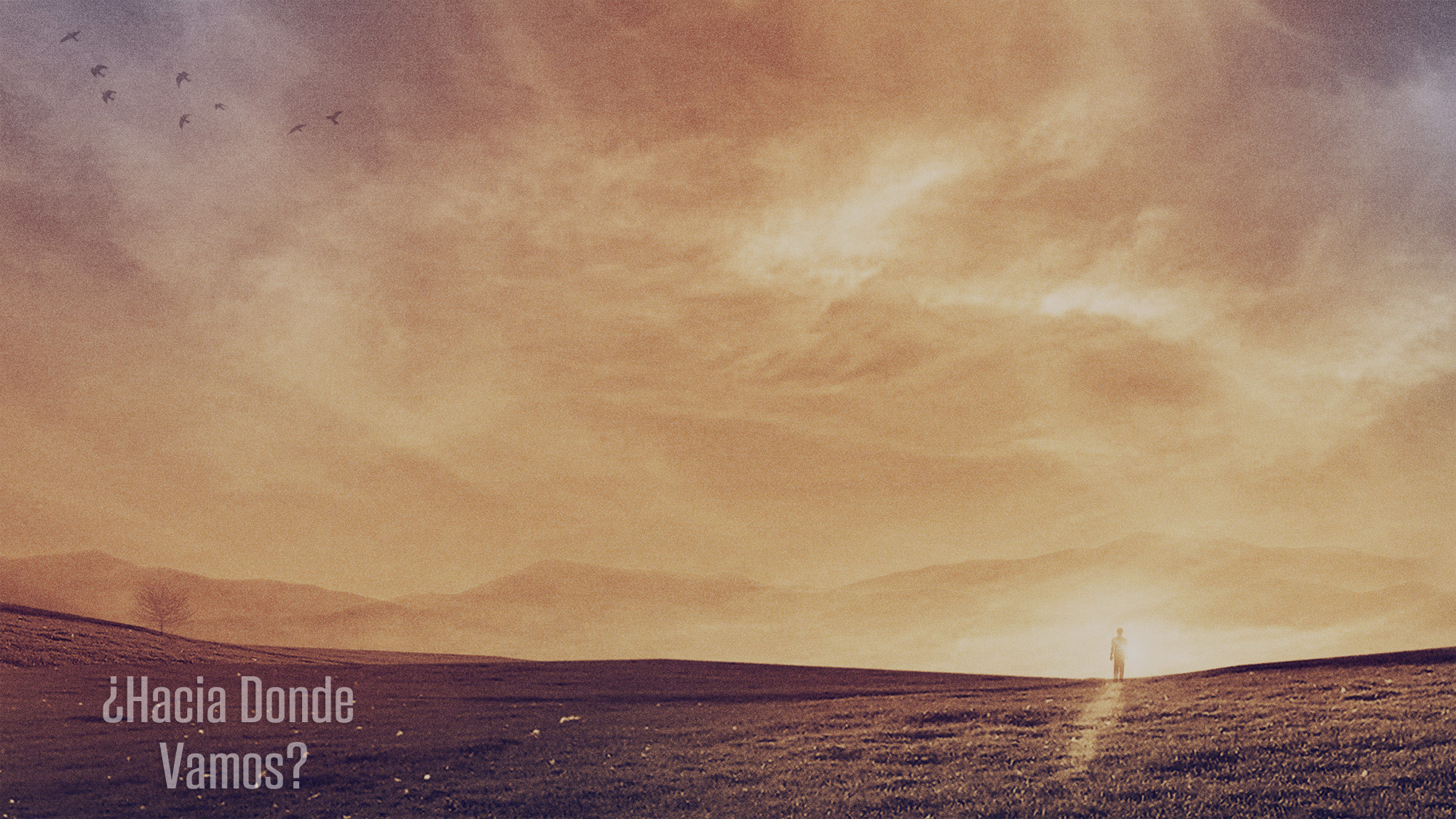 •	Somos Evangélicos 	Empoderados
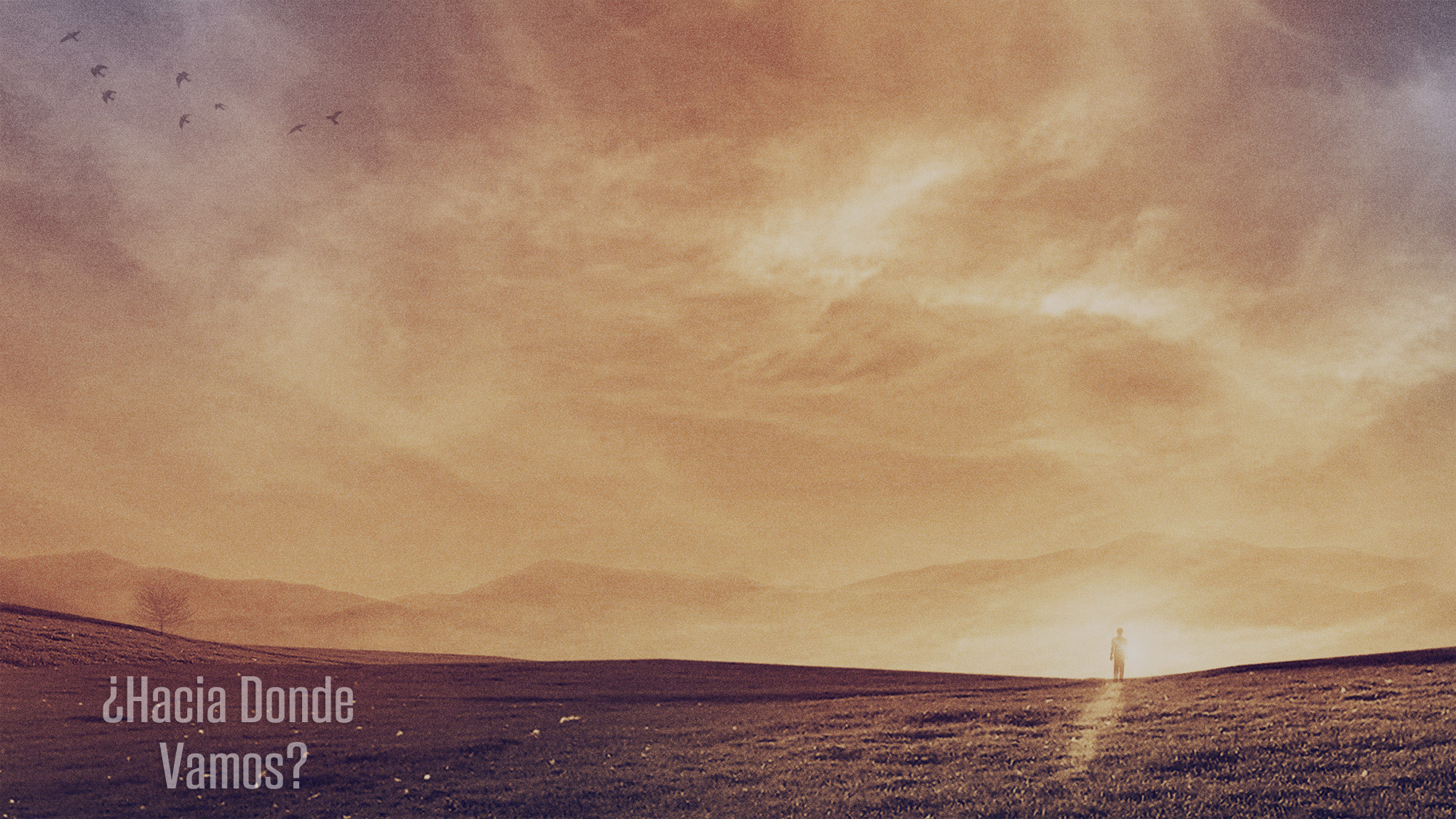 •	Somos reverentes y casuales
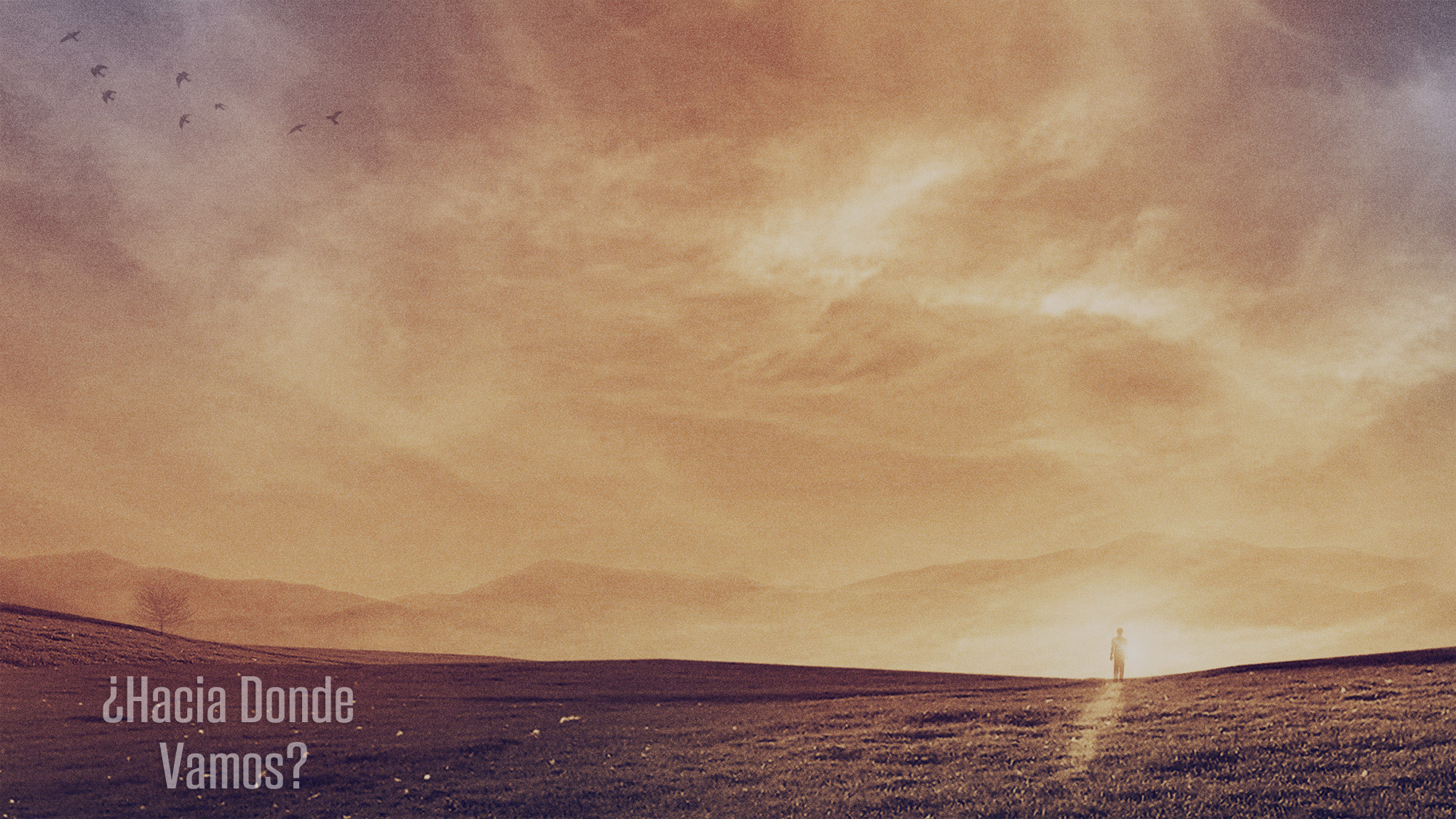 •	Estamos enfocados en la 		Palabra y en la obra
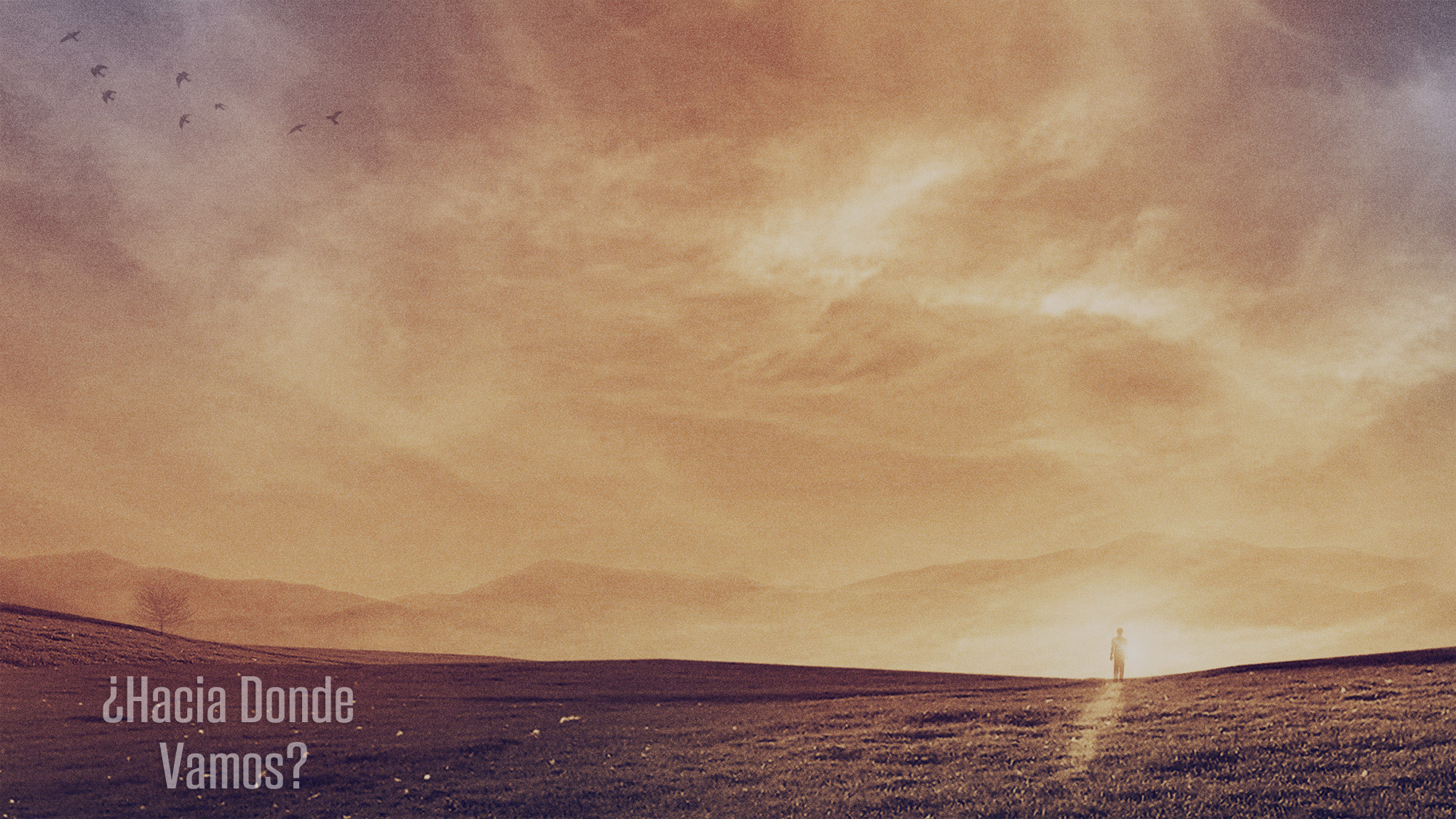 •	Somos espirituales y a la vez 
	no religiosos
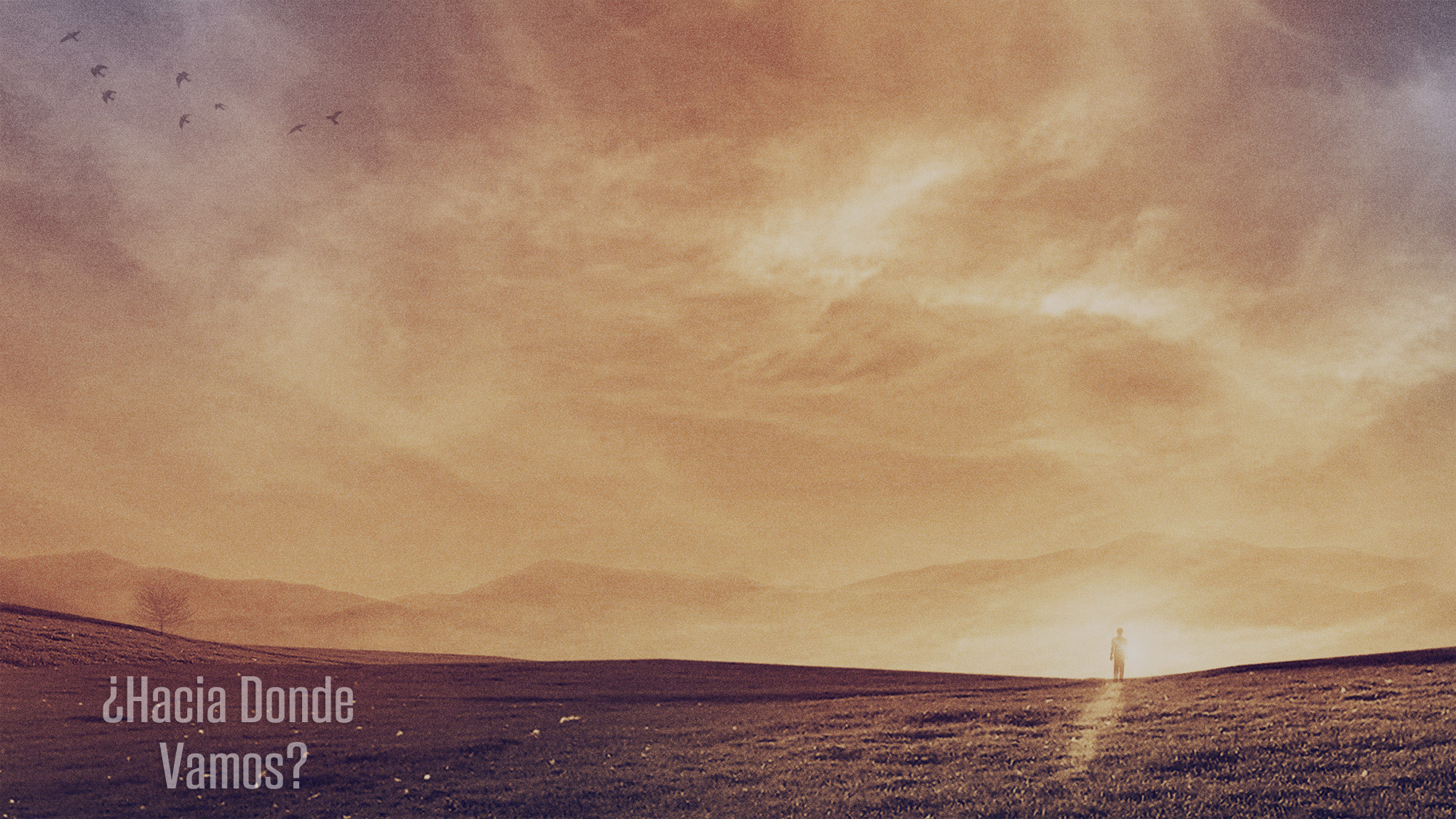 •	Somos intencionales y 	espontáneos
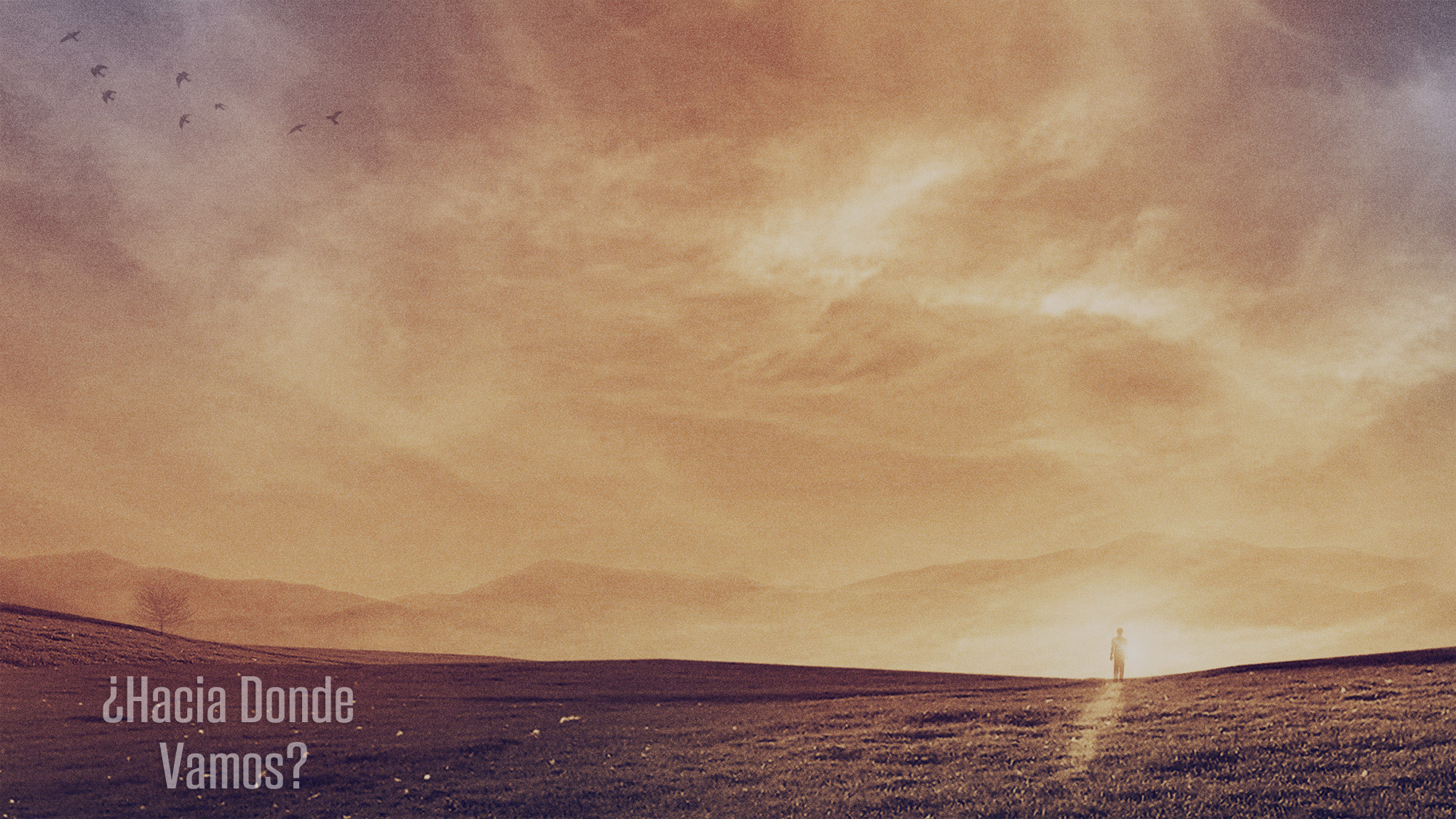 Debemos de reproducirnos
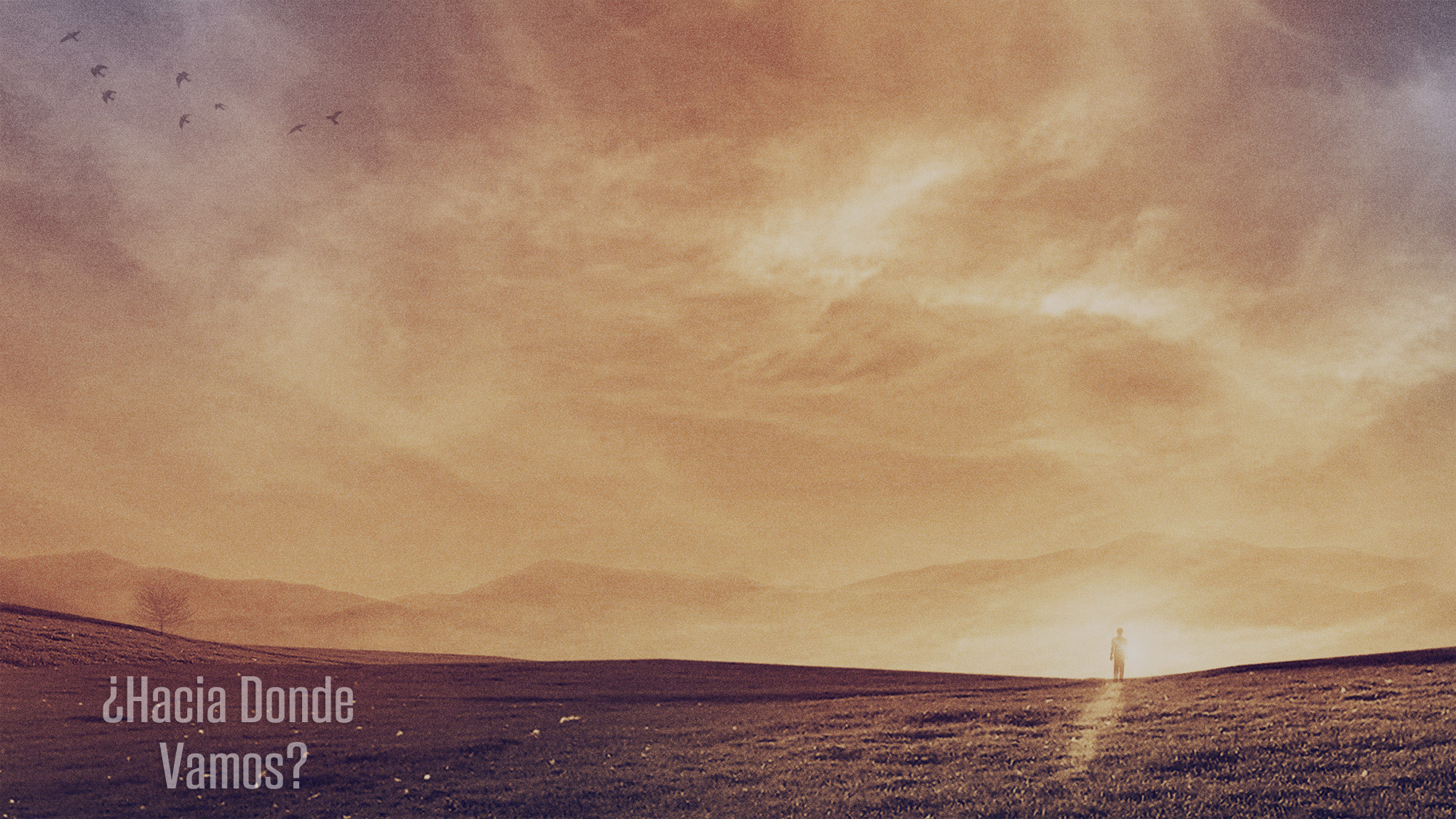 •	Discipular a los demás
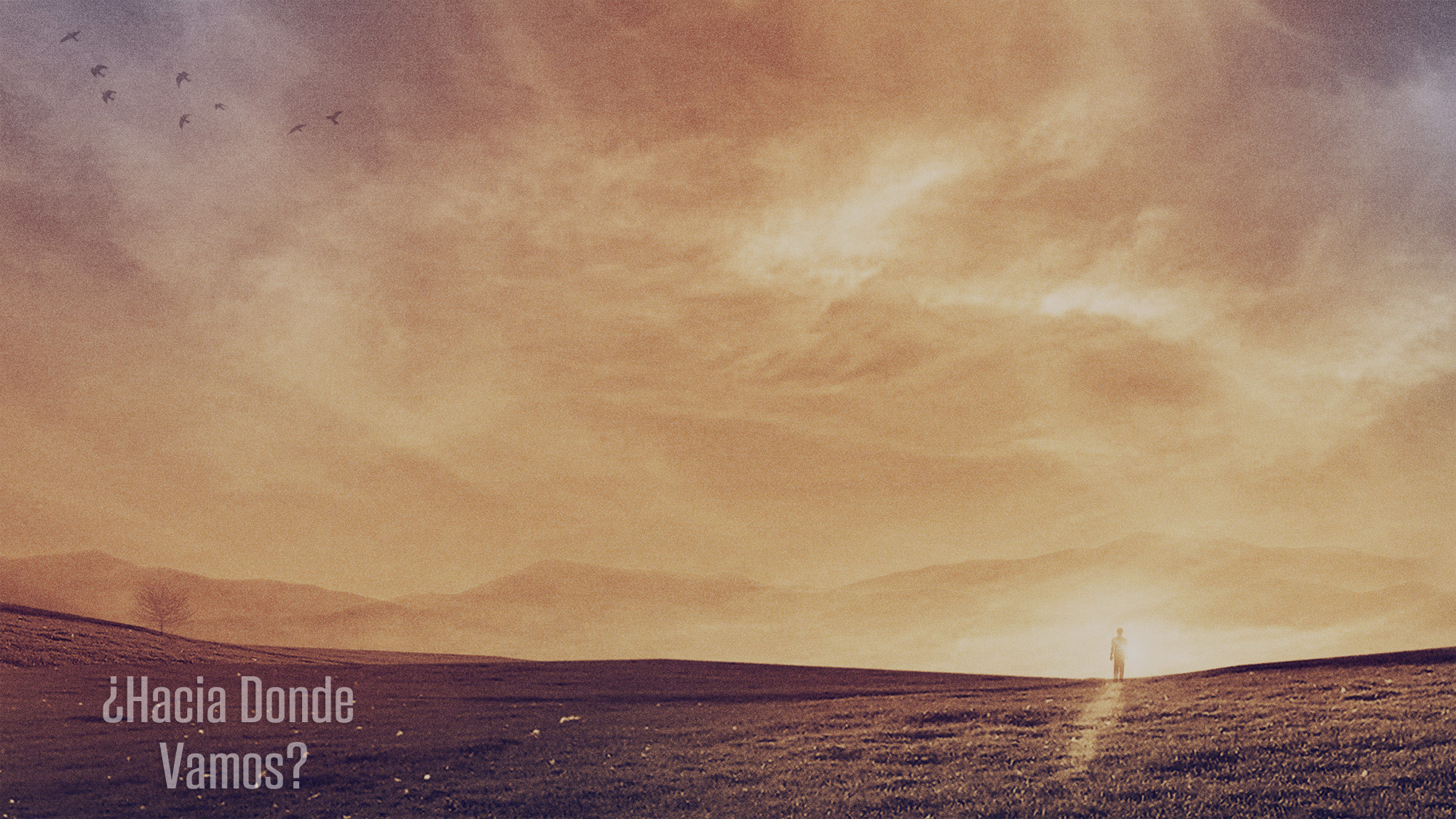 •	Sembrar en las próximas 	generaciones
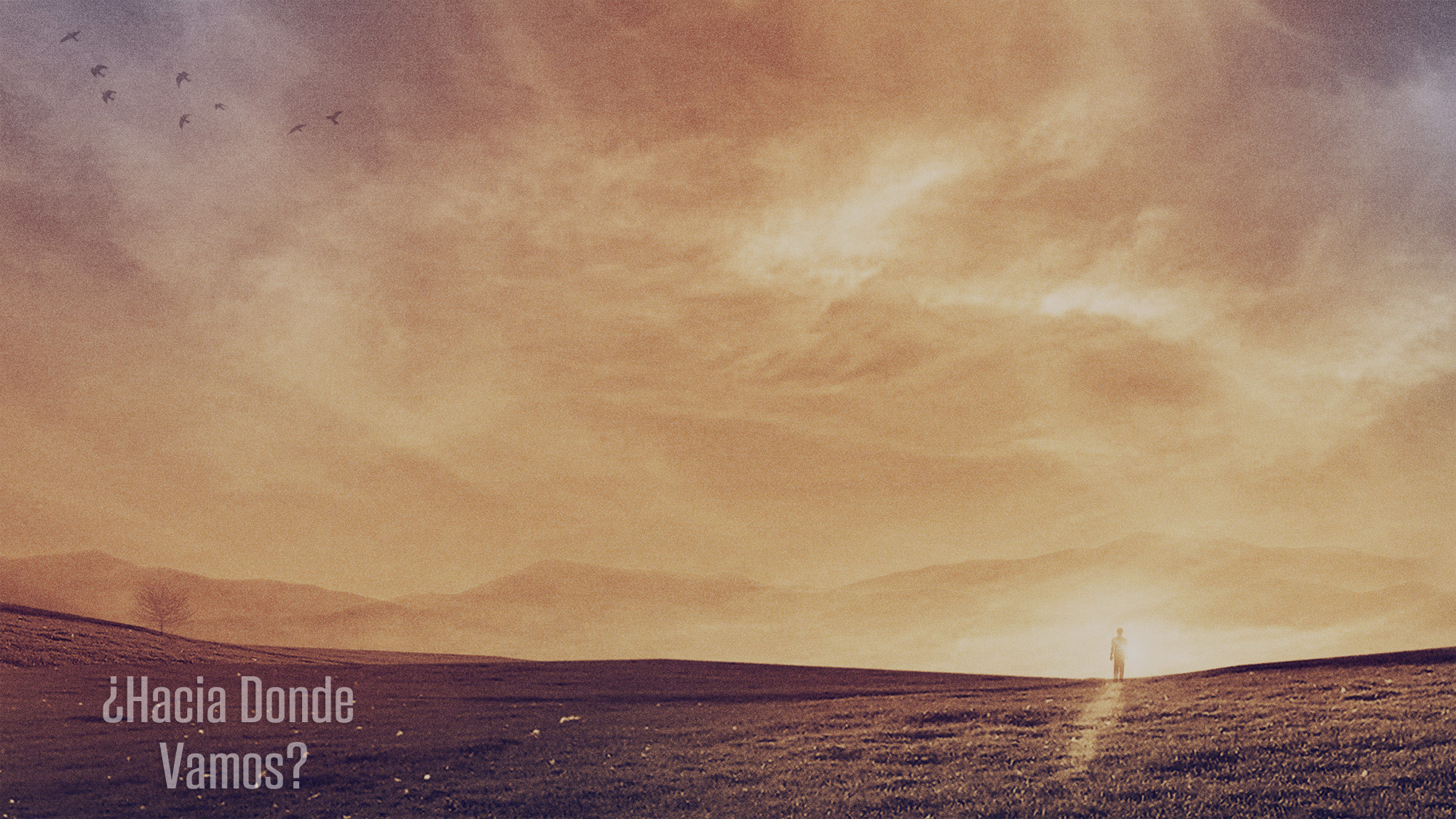 3. 	Debemos de 		
		comprometernos
Romanos 12:4-8 (NVI)
Pues así como cada uno de nosotros tiene un solo cuerpo con muchos miembros, y no todos estos miembros desempeñan la misma función, 5 también nosotros, siendo muchos, formamos un solo cuerpo en Cristo, y cada miembro está unido a todos los demás. 6 Tenemos dones diferentes, según la gracia que se nos ha dado. Si el don de alguien es el de profecía, que lo use en proporción con su fe; 7 si es el de prestar un servicio, que lo preste; si es el de enseñar, que enseñe; 8 si es el de animar a otros,
Romanos 12:4-8 (NVI)
que los anime; si es el de socorrer a los necesitados, que dé con generosidad; si es el de dirigir, que dirija con esmero; si es el de mostrar compasión, que lo haga con alegría.
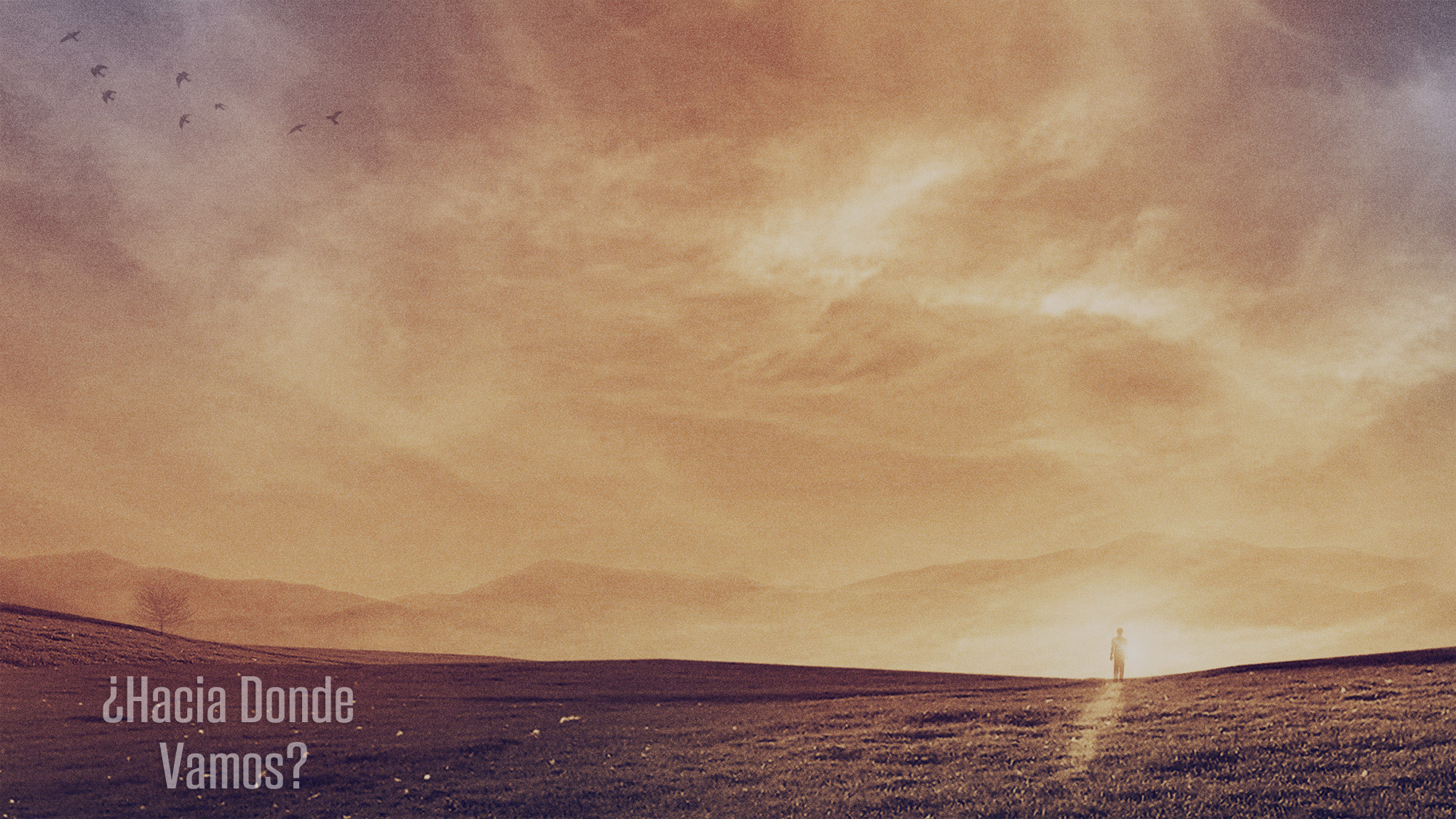 3. 	Debemos de 		
		comprometernos
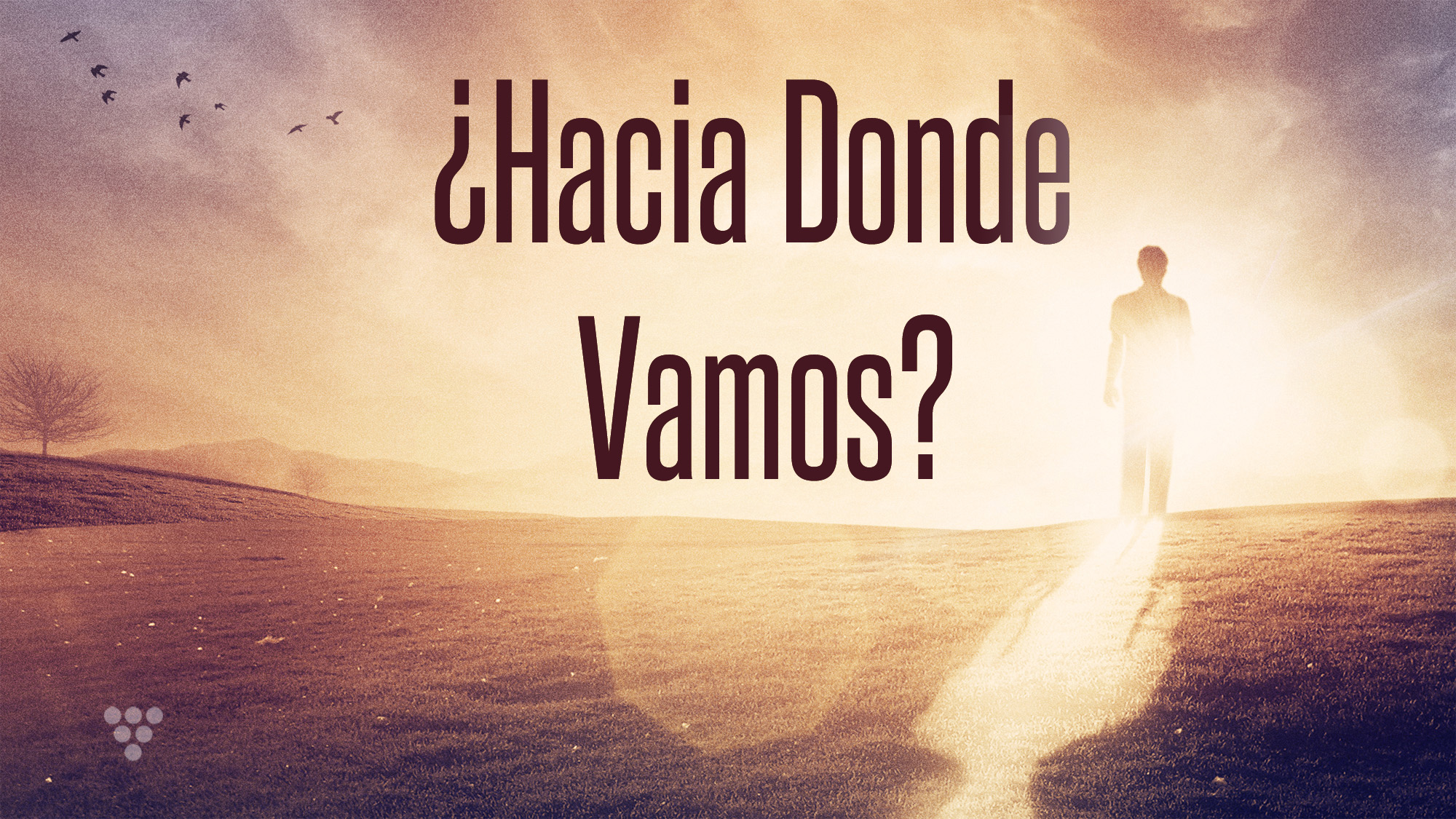